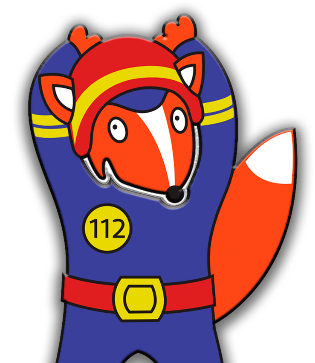 TULIKETTU TURVANASI2.LUOKKA
[Speaker Notes: Esityksessä kolme teemaa: Puhutaan turvallisuudesta (sivut 1-9),
toiminta tulipalossa (sivut 10-13),
turvallisesti liikenteessä (sivut 14-20).]
KOULUTUKSEN AIHEET
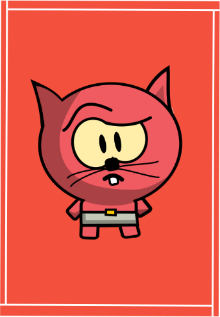 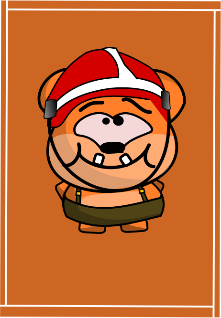 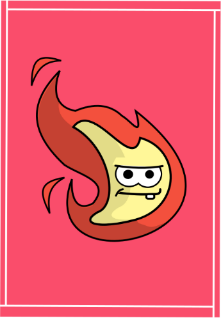 Puhutaan turvallisuudesta
Turvallisesti liikenteessä
Toiminta tulipalossa
[Speaker Notes: Puhutaan turvallisuudesta, 
toiminta tulipalossa ja
turvallisesti liikenteessä.]
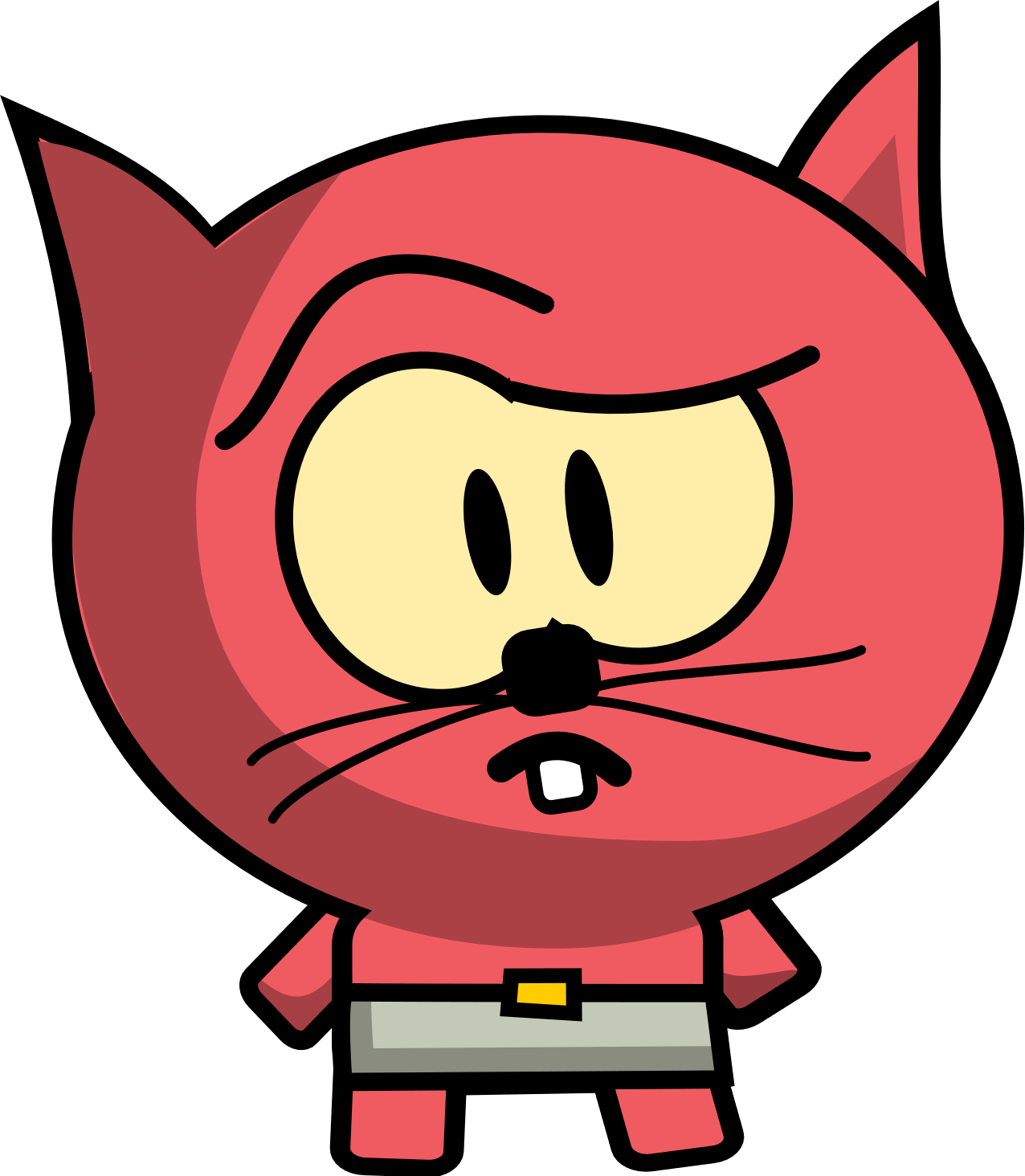 PUHUTAAN TURVALLISUUDESTA
[Speaker Notes: Hätänumero 112.
Kännykkä ja sähkölaitteet.
Palovaroitin.]
Hätänumerosta 112 saa hätätilanteessa apua
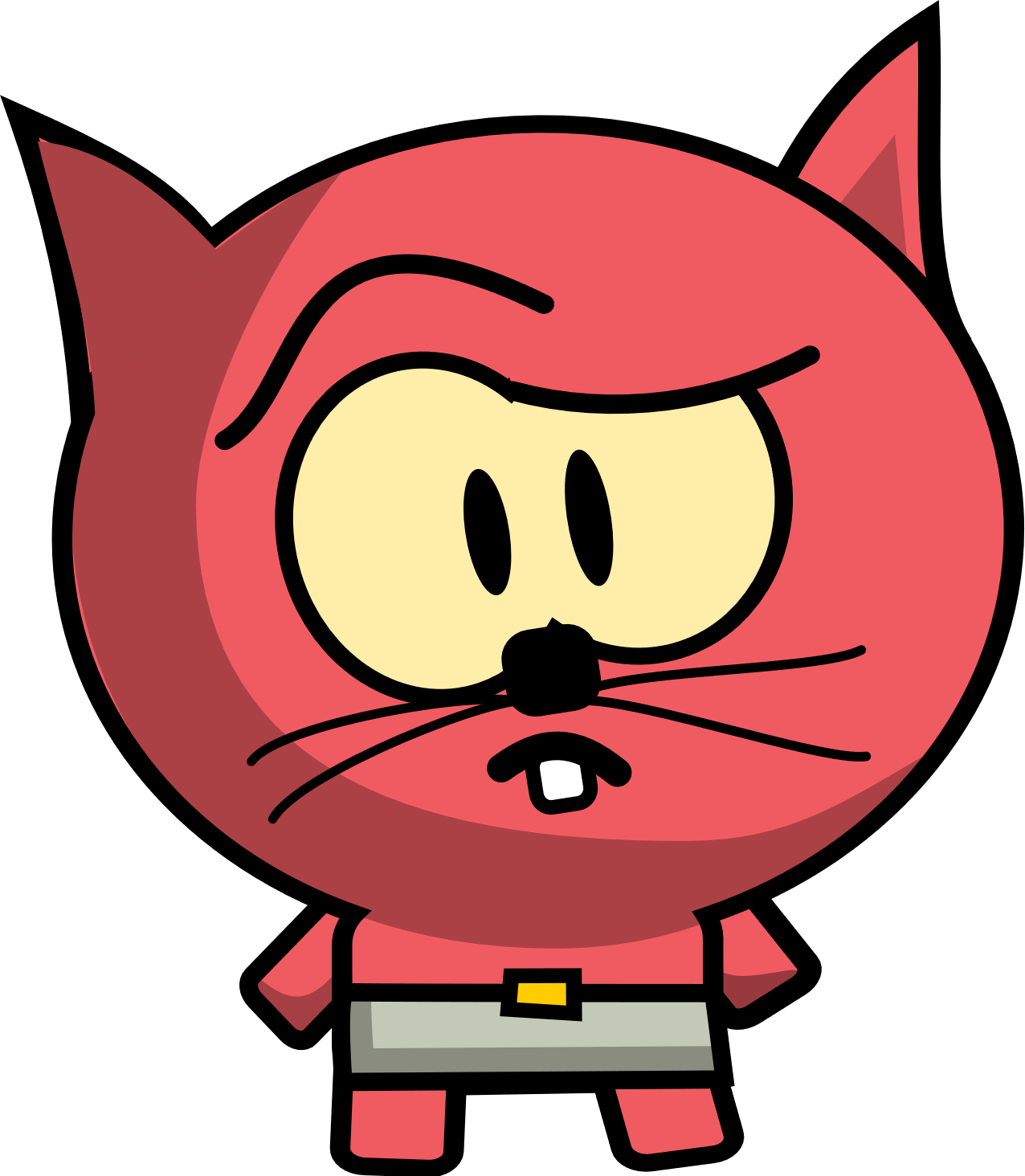 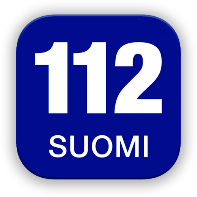 [Speaker Notes: Ensihoito. Pelastuslaitos. Poliisi.
Missä tilanteissa kaivataan poliisia? Liikenneonnettomuus, muu vaaratilanne, yksittäinen henkilö käyttäytyy uhkaavasti.
Pelastuslaitos? Ensihoito (ambulanssi)?
Milloin voi soittaa 112? Jokin uhkaava tilanne: Loukkaantuminen, tulipalo, väkivalta, sairauskohtaus. Numerosta 112 annetaan ohjeita ja neuvotaan. 
Mitä kaikkia asioita olisi hyvä muistaa, kun soitetaan 112?
Katsotaan animaatio ja harjoitellaan.]
Hätänumeroon soittaminen
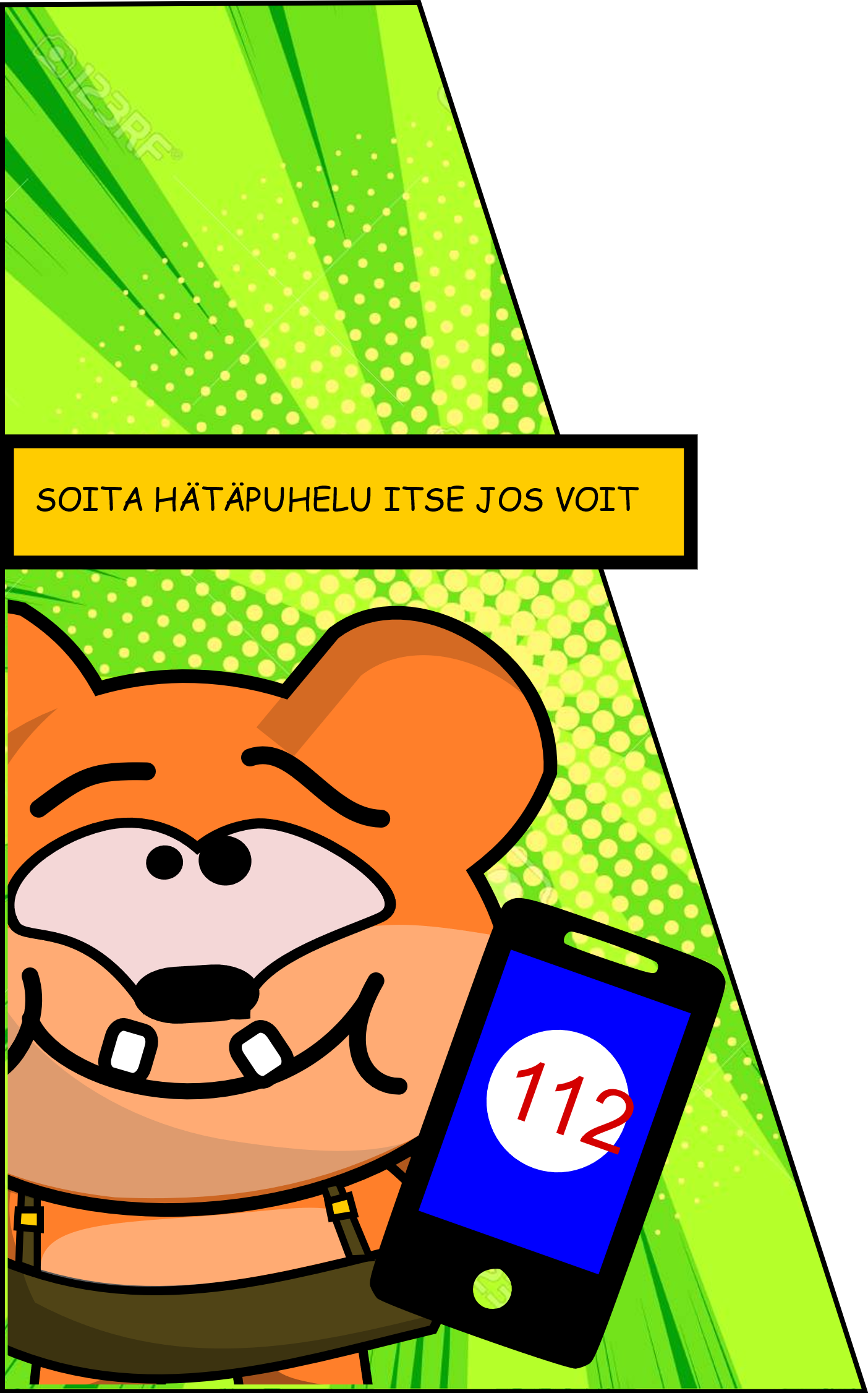 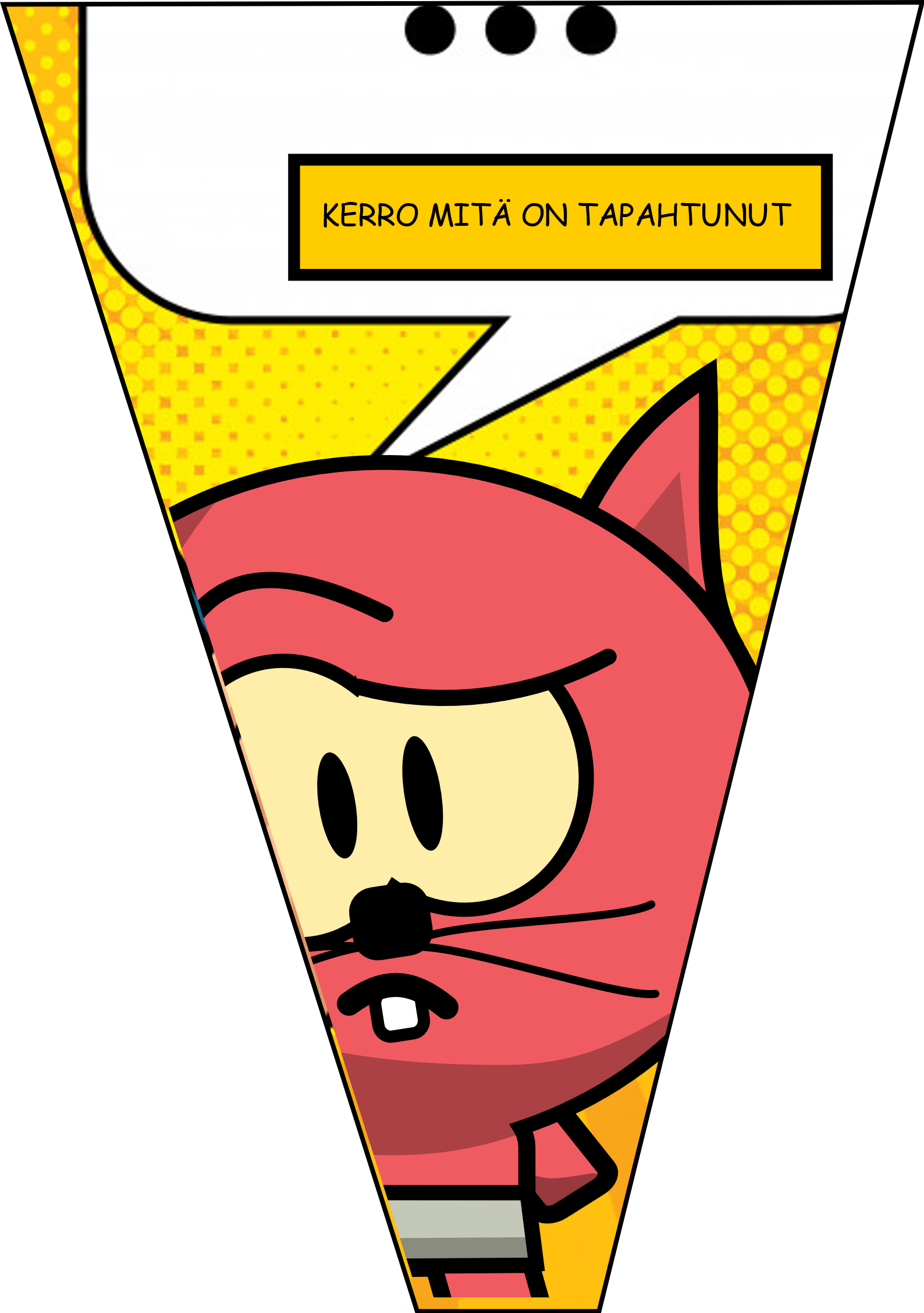 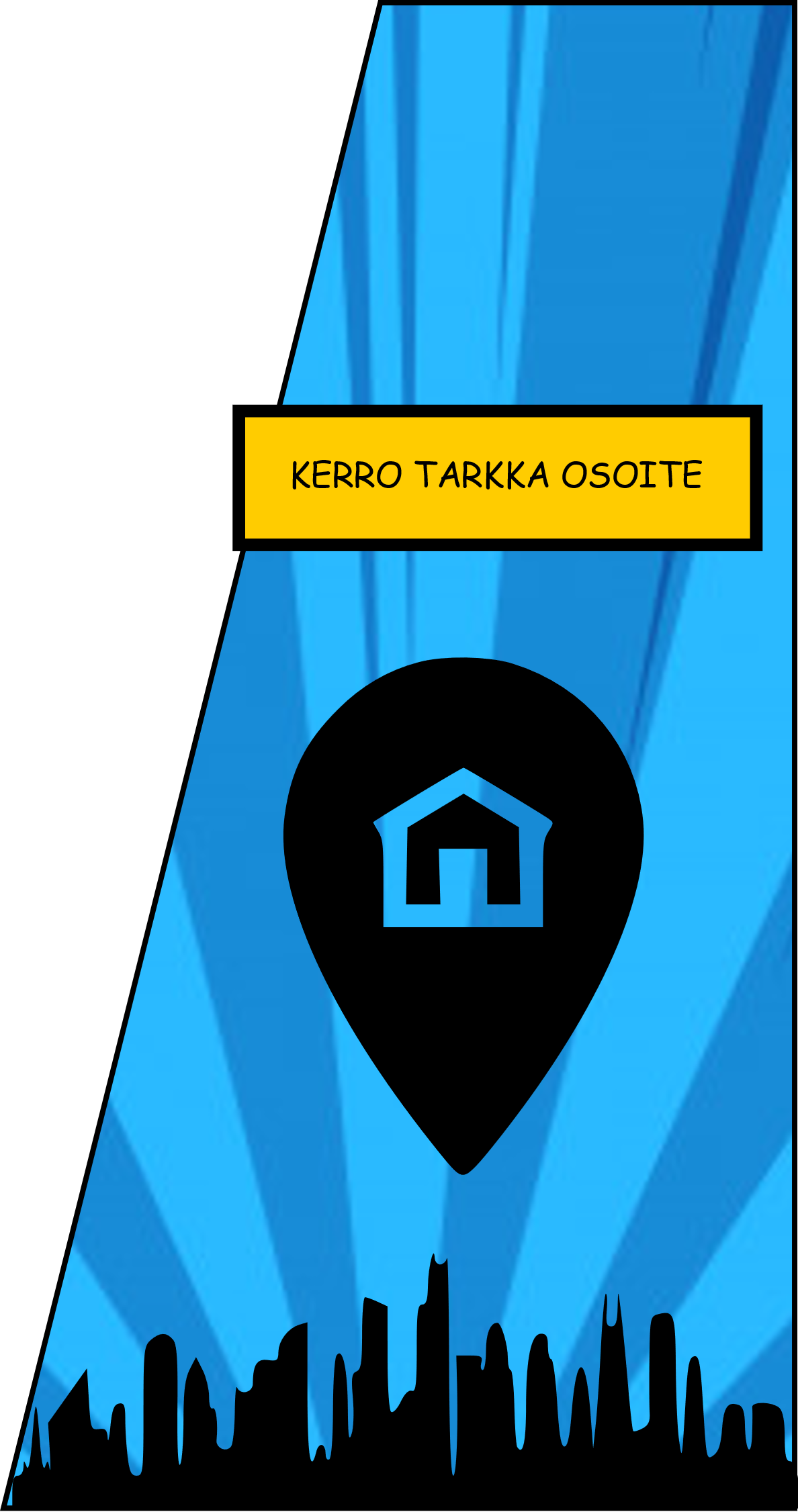 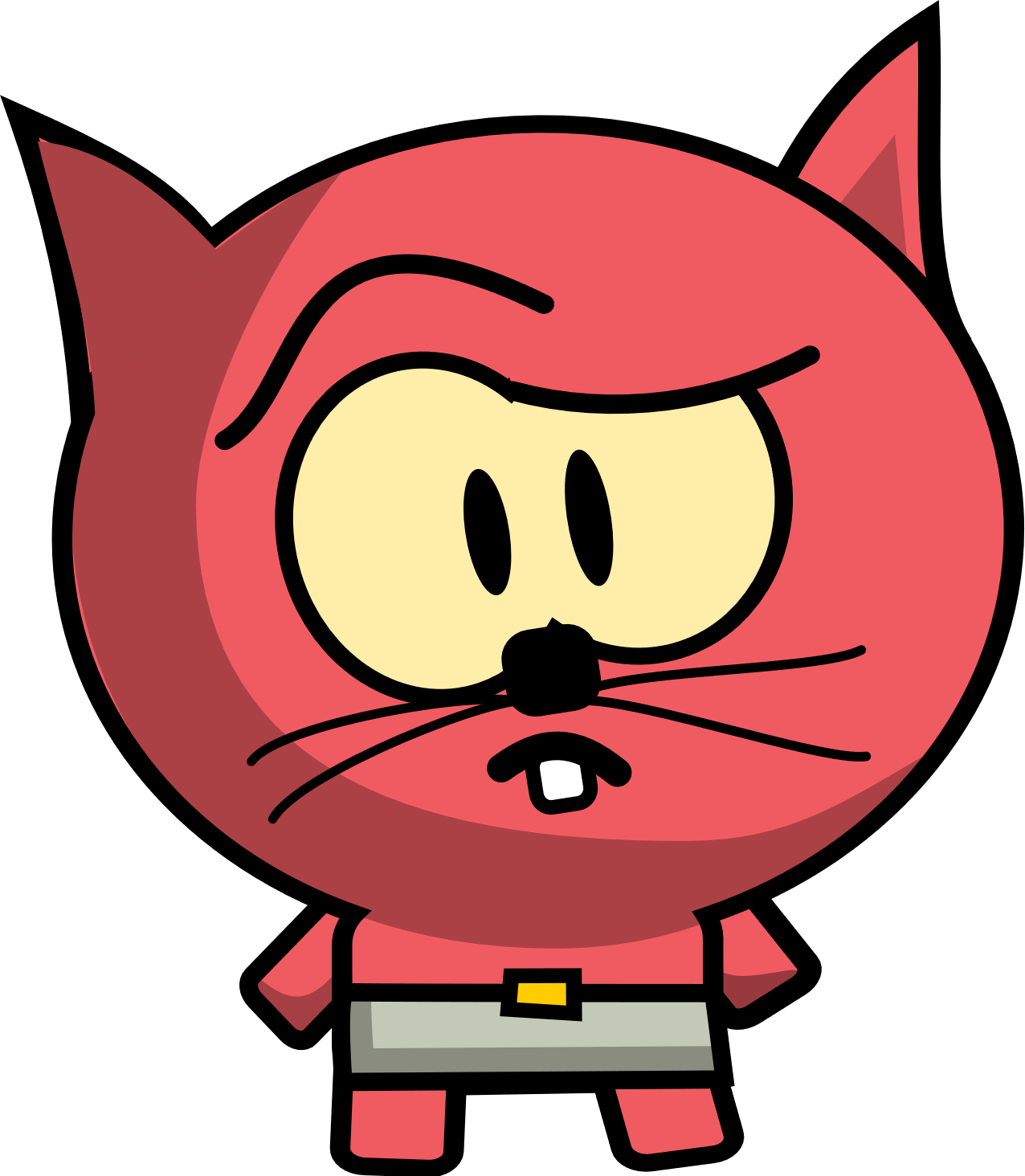 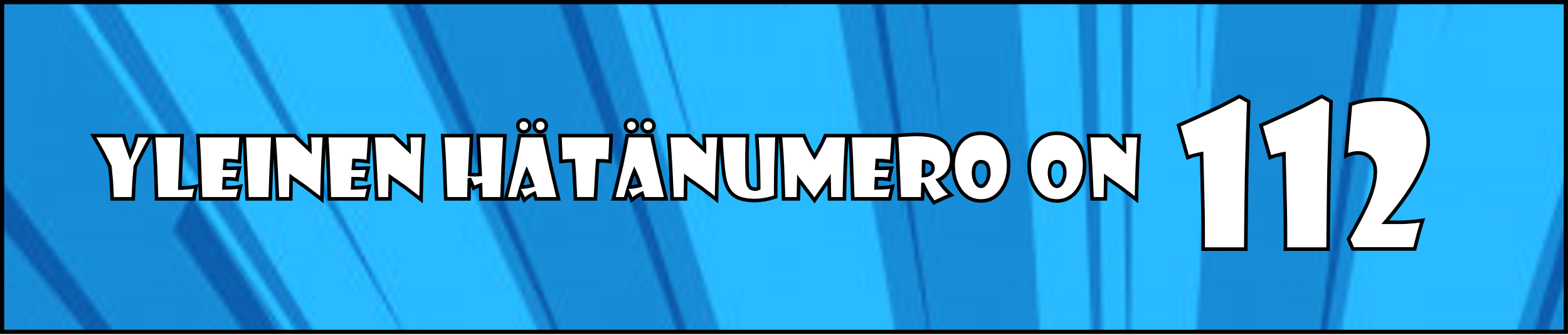 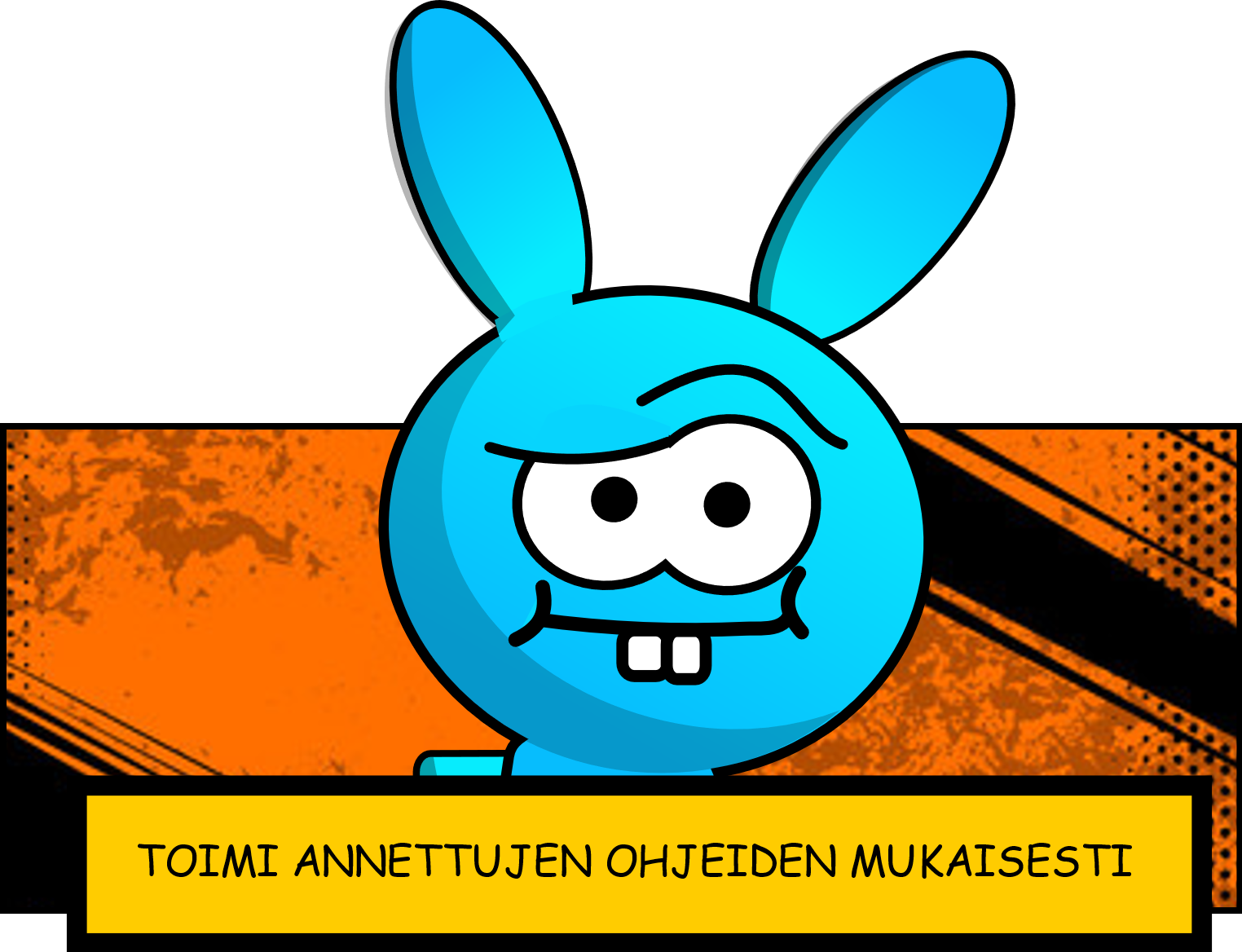 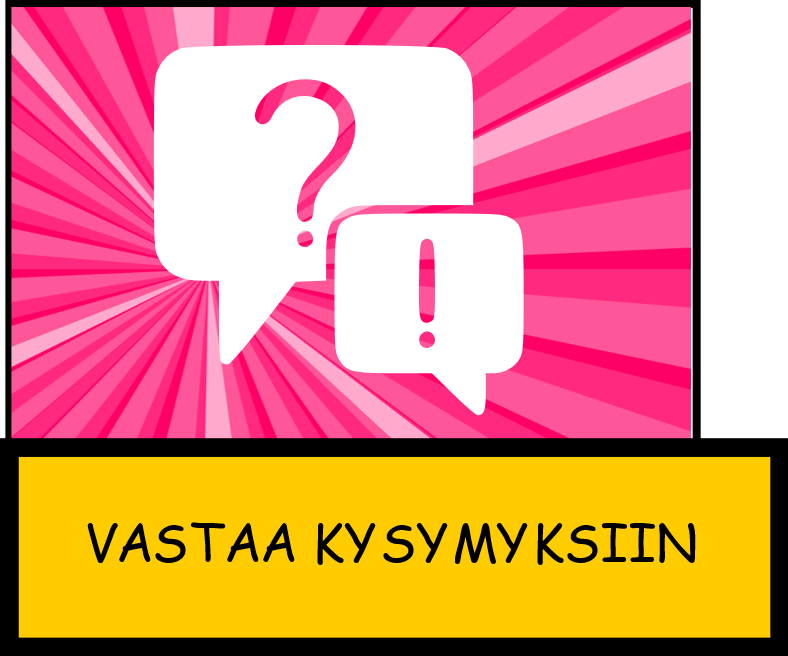 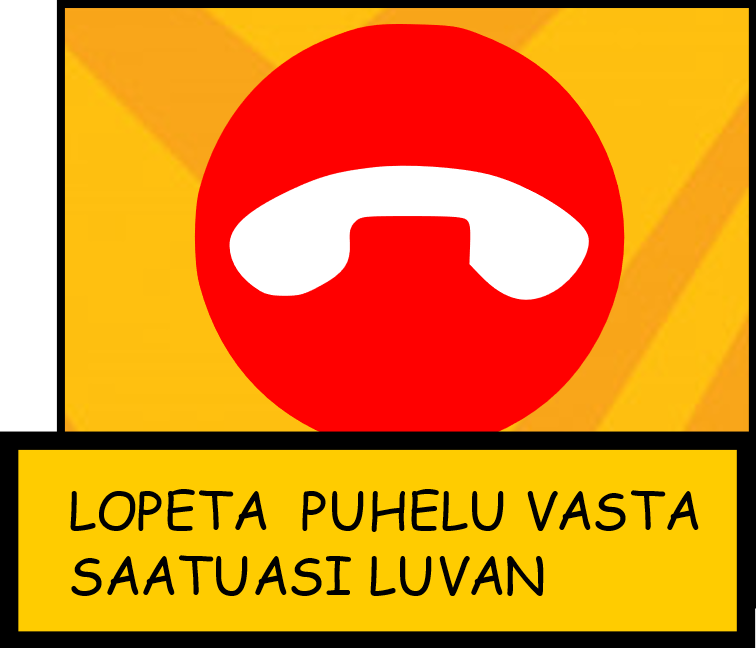 [Speaker Notes: Jos vanhempia ei ole lähettyvillä, soitetaan 112. Ensisijaisesti aikuinen/vanhempi soittaa 112.
Kerrataan kyselemällä muistettavat asiat. 
Voidaan toteuttaa parityöskentelynä: kerrotaan kaverille oma osoite ja hätäpuhelussa vaadittavat tiedot ja toisinpäin. Jos jotain unohtuu, kaveri voi muistuttaa.
Numeroon 112 tulee soittaa silloin, kun on aihetta. Numerosta annetaan toimintaohjeita. Lapsi ei silloin ole ongelman kanssa yksin. Ei kuitenkaan saa soittaa aiheettomasti.]
Hätänumeroon soittaminen ei maksa mitään
Puhelu on ilmainen
Ei tarvitse SIM-korttia
112-sovellus
Opettele kotiosoite
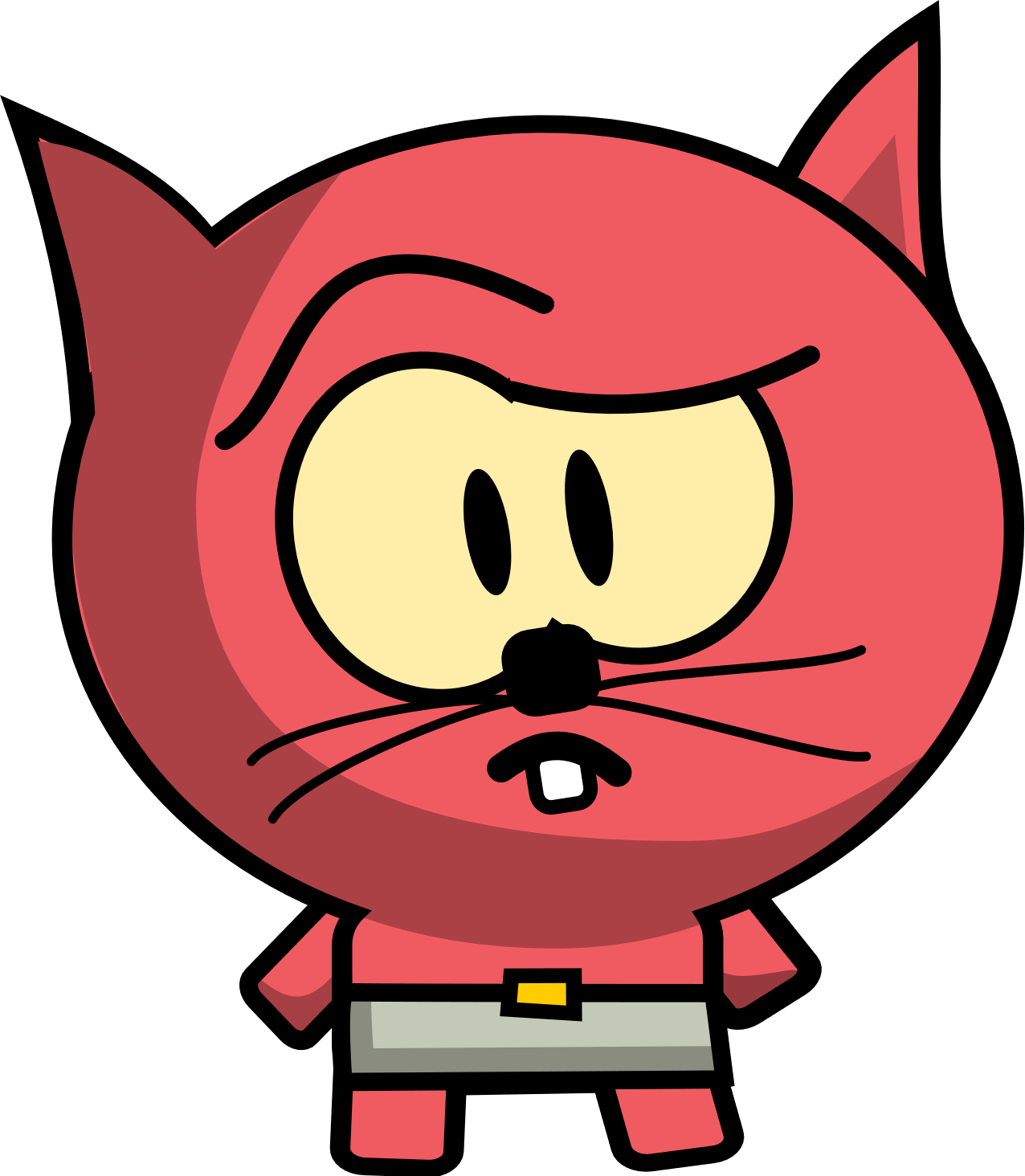 [Speaker Notes: Voi kertoa 112 sovelluksen ominaisuuksista, esimerkiksi auttaa paikannuksessa.
Mahdollinen sovelluksen lataaminen voidaan toteuttaa kotona yhdessä vanhempien kanssa.
Voit katsoa oman puhelimen 112-sovelluksesta ja kertoa ominaisuuksista oppilaille.]
Hätänumeroon soitetaanhätätilanteessa
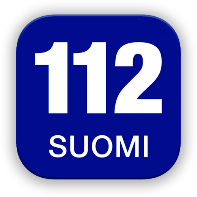 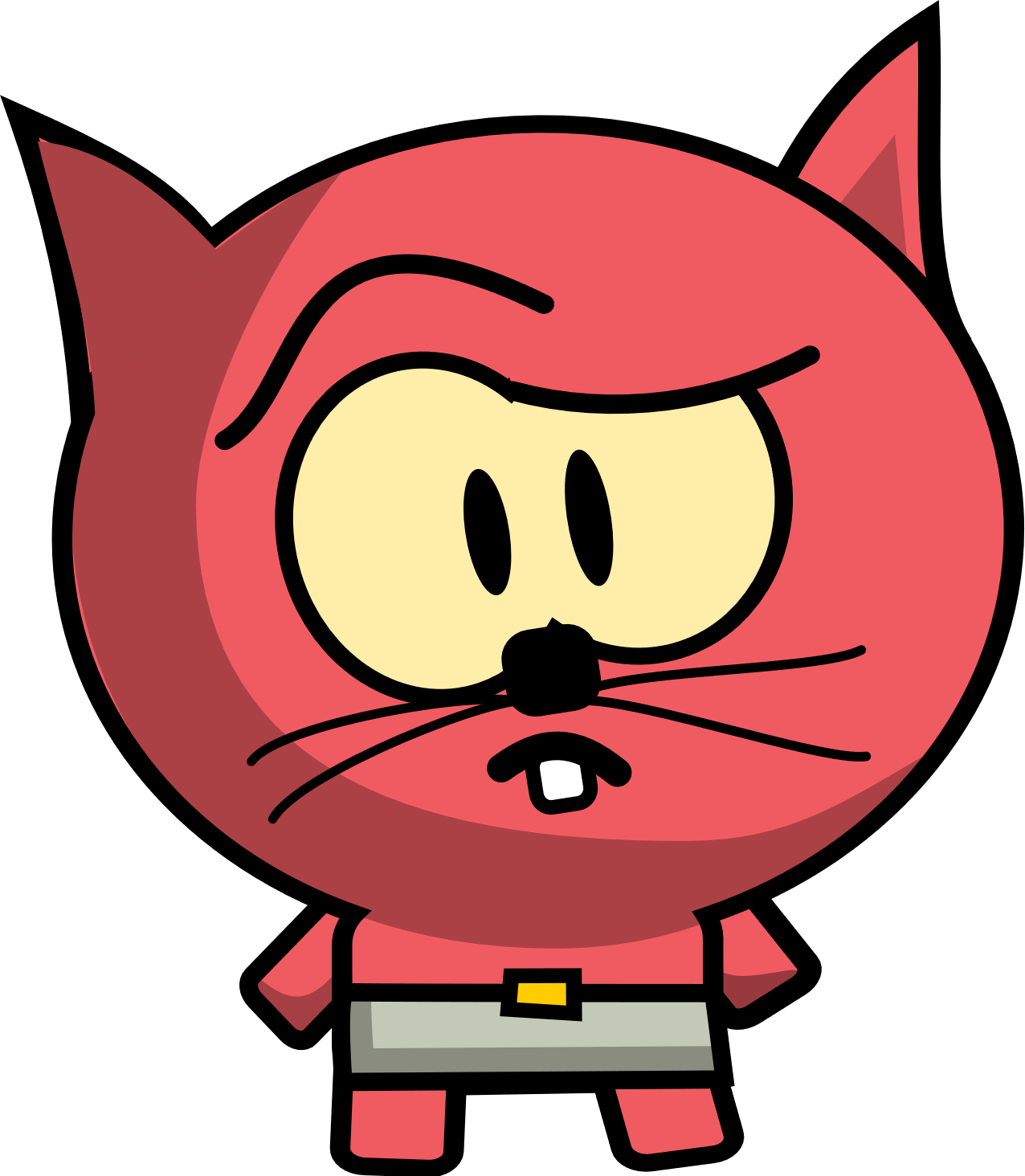 [Speaker Notes: Koska 112? Tulipalo, loukkaantumiset, onnettomuudet, putoamiset myrkytykset (polttoaine, kemikaalit, lääkkeet), väkivalta, uhkaava tilanne.
Muista ilmoittaa myös vanhemmille/aikuiselle.
Hätänumeroon ei saa soittaa ilkivaltaisesti; kuormittaa hätäkeskusta, rangaistavaa.]
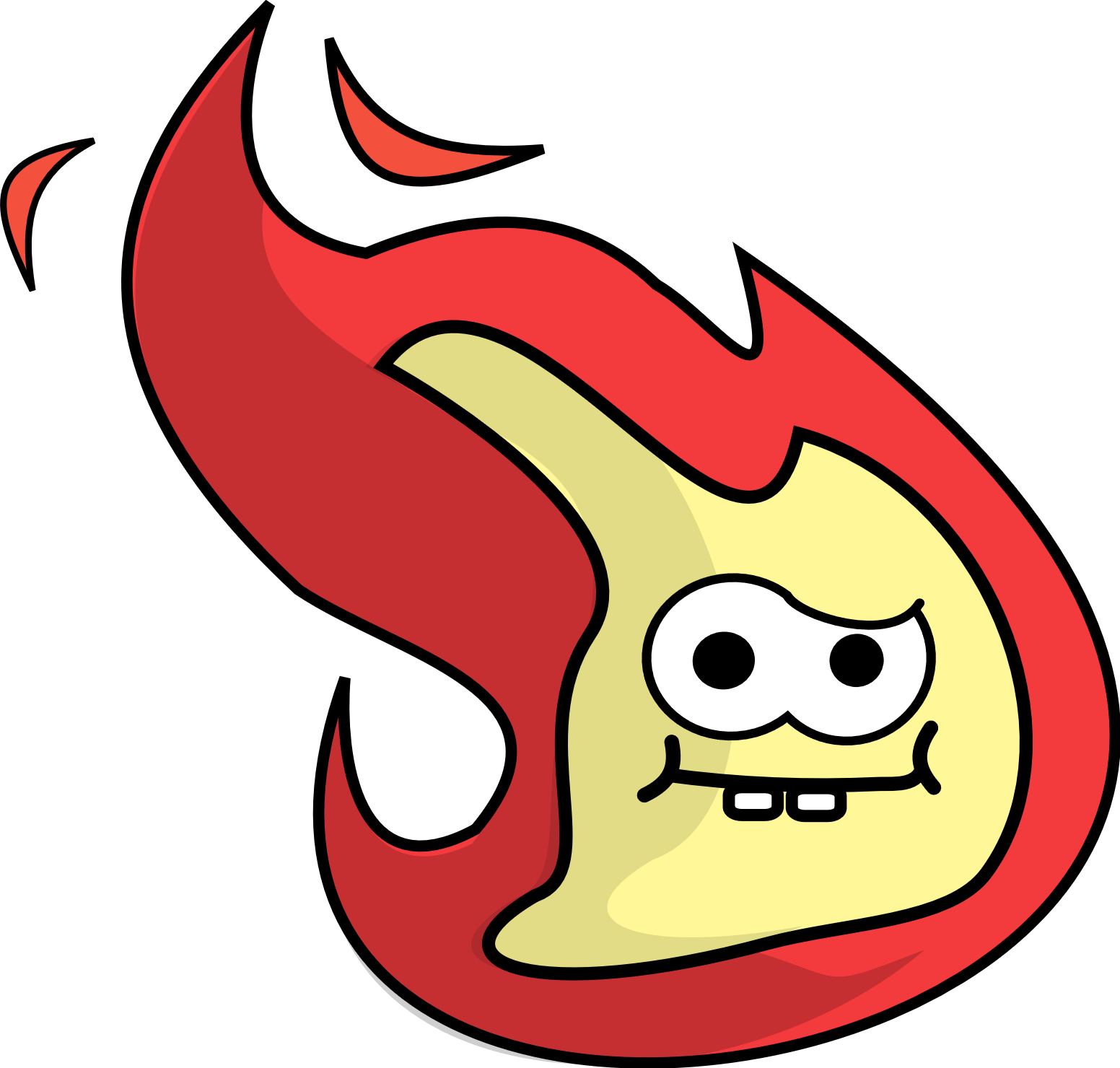 TOIMINTA TULIPALOSSA
Palovaroitin
Varoittaa tulipalosta.
Toiminta on säännöllisesti testattava.
Osa palovaroittimista on paristokäyttöisiä.
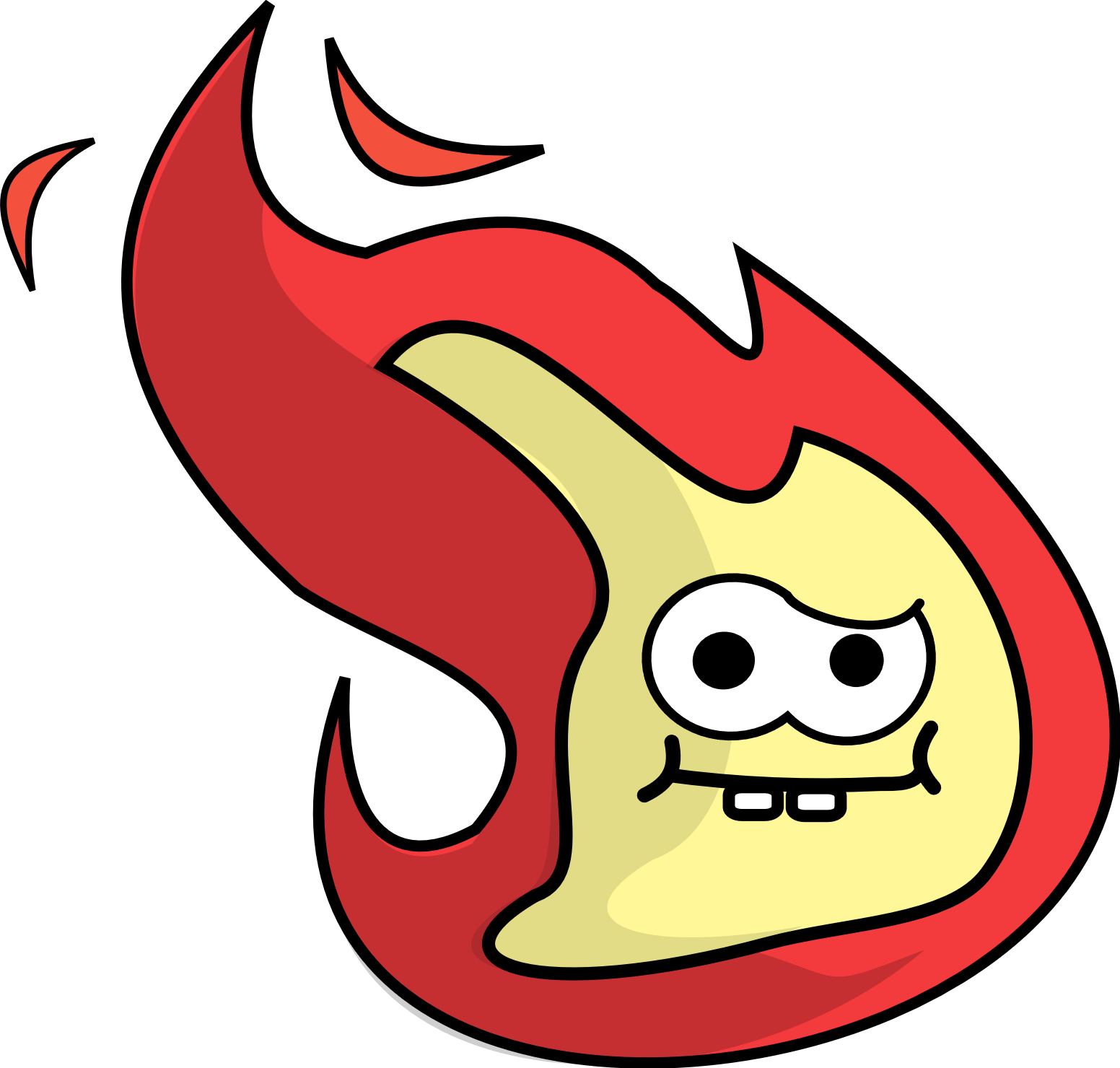 [Speaker Notes: Sijainti, testaus. Jokaisessa kerroksessa. Suositellaan makuuhuoneisiin. Säännöllinen tarkistus. Suositus kerran kk ja pariston vaihto esim. 11.2. tai 1.12. 
Jos palovaroitin on mukana, voidaan kokeilla.
Voidaan miettiä kodin turvallisuuteen liittyviä asioita.
Vanhemmat vastaavat siitä, että palovaroittimia on riittävästi. Voitte kuitenkin kertoa tästä asiasta vanhemmille (kodin turvaopas).]
Miten toimia, jos palovaroitin piippaa kotona?
Tulikettu - palovaroitin (youtube.com)
[Speaker Notes: Toiminta tulipalossa; palovaroitin, pelastaminen, palon rajaaminen, poistuminen kohteesta, avun hälyttäminen ja pelastajien kohteeseen opastaminen.]
Toiminta tulipalotilanteessa
OPASTA JA MENE KOKOONTUMIS-PAIKALLE
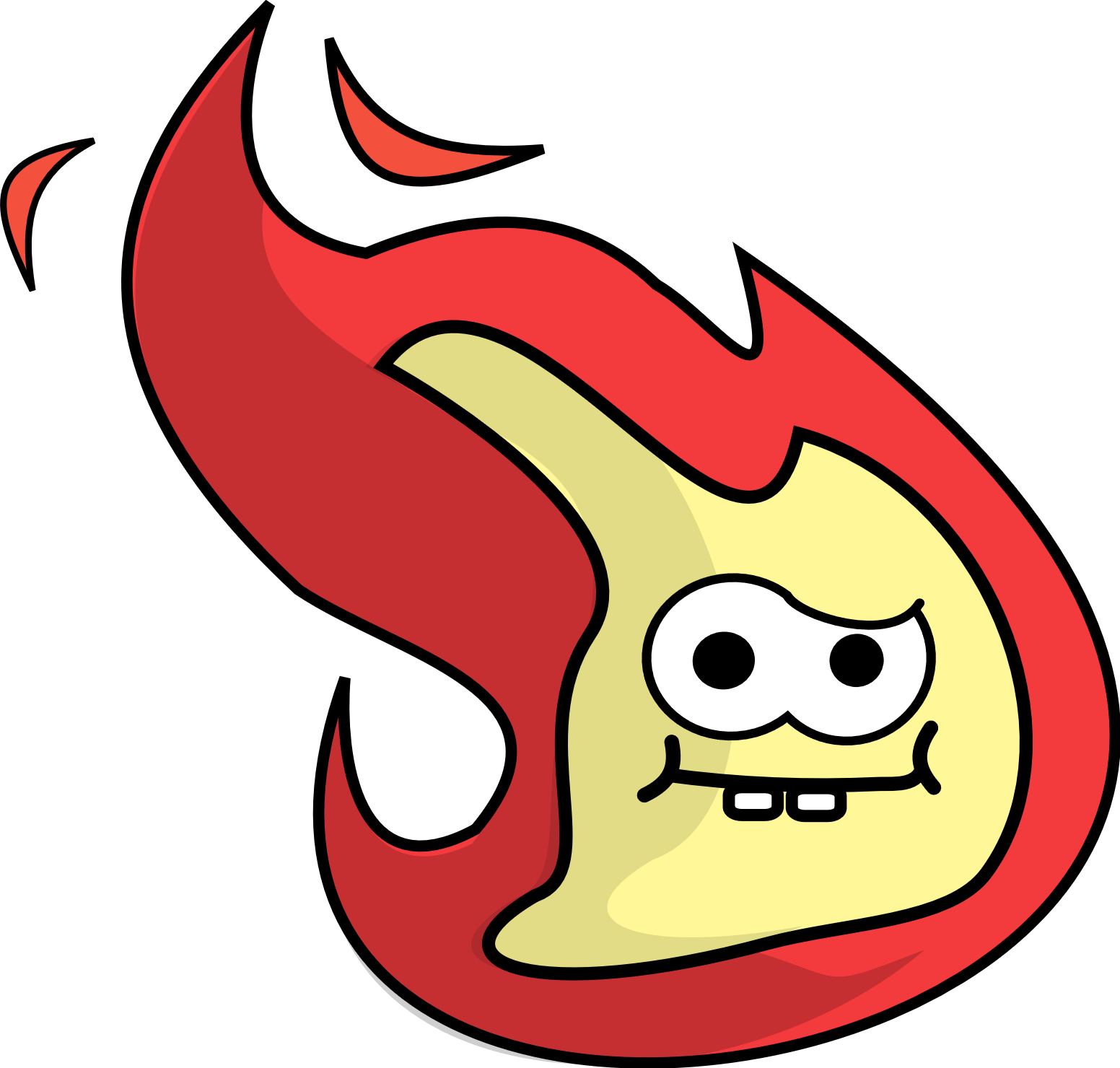 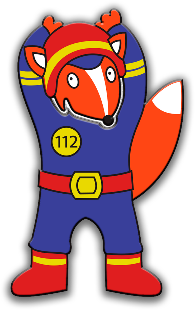 PELASTA
POISTU
RAJOITA
SOITA 112
JOS RAPPUKÄYTÄVÄSSÄ ON SAVUA, PYSY ASUNNOSSA!
[Speaker Notes: Toimintaohjeet kertauksena nähdyn videon pohjalta.
Pelasta: Tyttö kertoi toiselle, että huoneessa on savua. Täytyy poistua.
Poistu: Lapset poistuvat kohteesta.
Rajoita: Lapset sulkivat ovet (ei saa avata ovea sulkemisen jälkeen). Perustelu: savukaasujen esteetön purkautuminen..
Soita 112: Lapset soittivat ulkona 112(turvallinen paikka).
Mukaan avaimet ja puhelin. Vain jos ne ovat helposti saatavilla. Ei haeta avaimia/puhelinta savuisesta tilasta. Korostetaan lapsia välttämään savua. Savu on suurin uhka ei niinkään liekit.
Opasta: Ohjataan apu perille.
Kerrataan: oma osoite, talon numero, poistumistie, kokoontumispaikka.
Palo ok-/rivitalossa: Poistutaan ulos. Kohteessa kaksi poistumisreittiä.
Kodin poistumisreitit?
Kerrostalo: Palo omassa asunnossa: Poistutaan ulos turvallisesti rappukäytävän kautta.
Kerrostalo: Havaitaan palo rappukäytävässä oman huoneiston ulkopuolella: Jäädään asuntoon. Suljetaan ovet. Kerrotaan havainnosta vanhemmille. Jos vanhempia ei ole paikalla, soitetaan 112. Odotetaan ohjeita.]
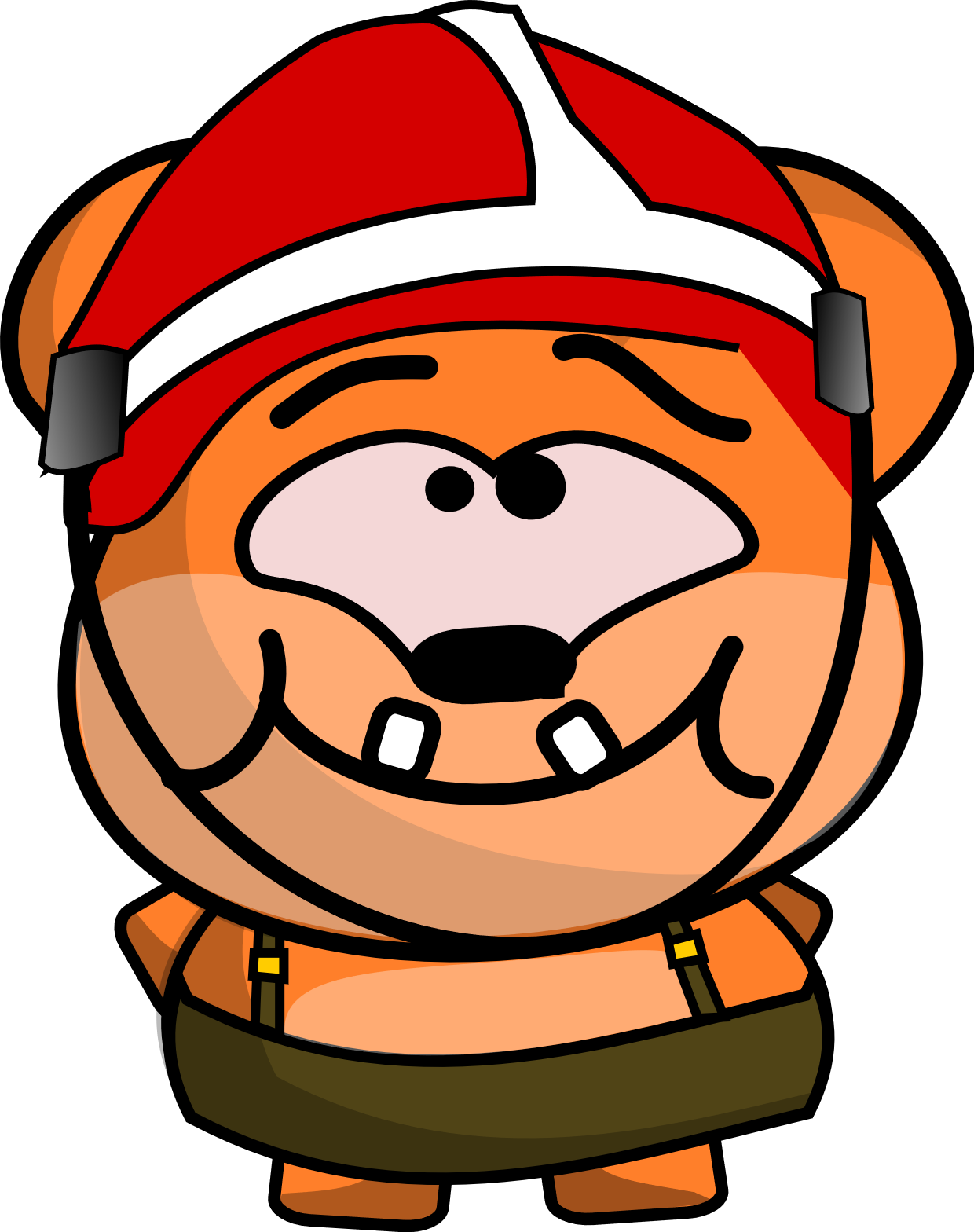 TURVALLISESTI LIIKENTEESSÄ
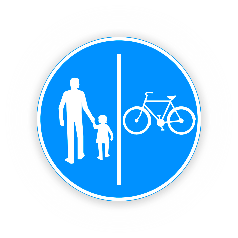 Muista aina liikennesäännöt ja noudata niitä.
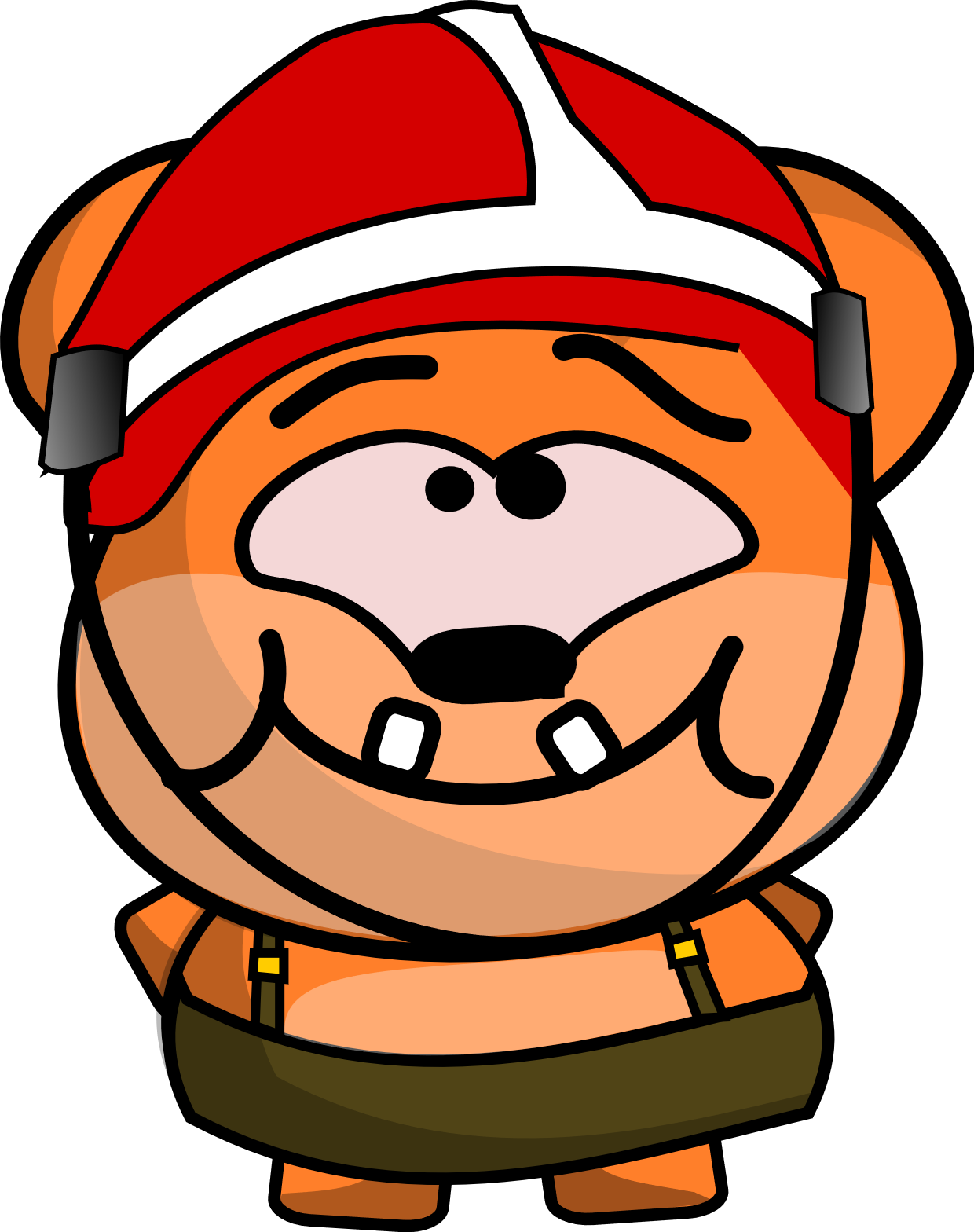 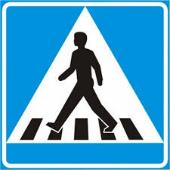 [Speaker Notes: Liikennesäännöt. 
Mikä tehtävä liikennesäännöillä? Mitä tapahtuisi, jos liikennesääntöjä ei olisi?
Ajoväylillä liikkuu paljon kulkuneuvoja. Lapset voivat ehdottaa.
Mitä kulkuneuvoja voi liikkua jalkakäytävällä, ajokaistalla.
Miten huomioidaan muu liikenne: Näy, ole valmis pysähtymään: Anna tilaa, äänimerkki...]
Pyöräile turvallisesti
Muista kypärä!
Alle 12-vuotias lapsi saa ajaa pyörätiellä sekä jalkakäytävällä.
Pyörätiellä ajetaan oikeassa reunassa.
Jos käytössäsi ei ole pyörätietä, aja tien oikeassa reunassa erityistä varovaisuutta noudattaen.
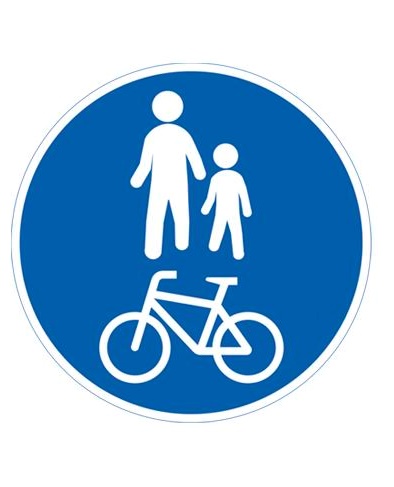 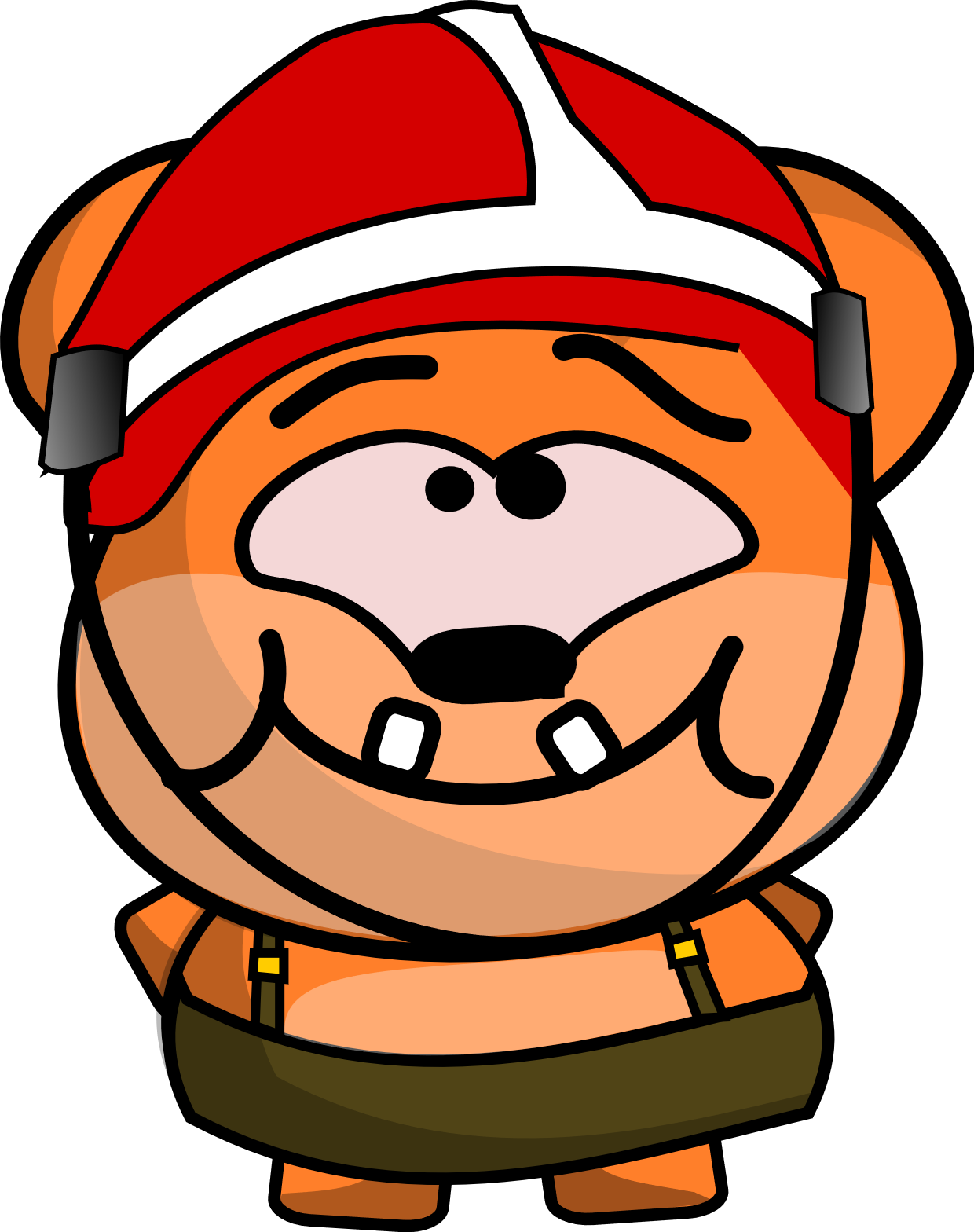 [Speaker Notes: Oikeudet ja velvollisuudet: Käytetään pyörätietä. Lapset saavat ajaa myös jalkakäytävällä.
Huomioidaan jalankulkijat, lemmikit. Kohdatessa hidastetaan tarvittaessa vauhtia ja annetaan tilaa myös toisille.
Keskitytään liikenteeseen.
Kypärän tärkeys. (Kännykän kuoret/pyöräilykypärä -vertaus).]
Kuinka toimia, jos pyöräillessä käy vahinko?
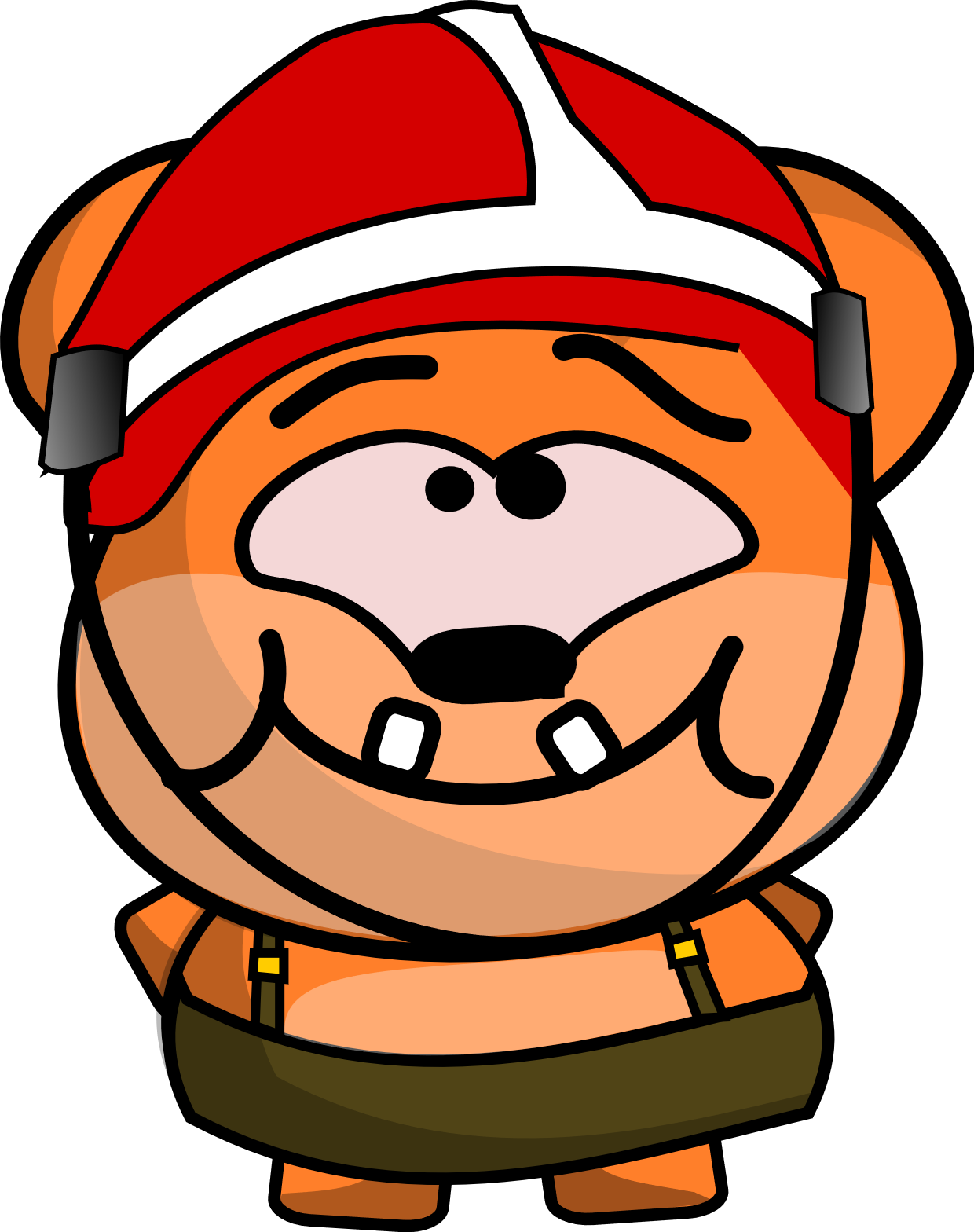 Tulikettu - pyöräilyonnettomuus - YouTube
[Speaker Notes: Pyöräilyonnettomuus ja avun hälyttäminen.
Autetaan toista kykyjen mukaan.
Hankitaan lisäapua tarpeen vaatiessa soittamalla 112.
Kaveria ei jätetä.
Keskustellaan videon jälkeen lapsia mietityttävistä  tilanteista.]
Suojatien käyttö
Ole 
tarkkana myös suojatiellä!
Käytä suojatietä aina, kun se on mahdollista.
Älä juokse suojatielle.
Odota, että autoilija on huomannut sinut ja pysähtynyt ennen kuin ylität suojatien.
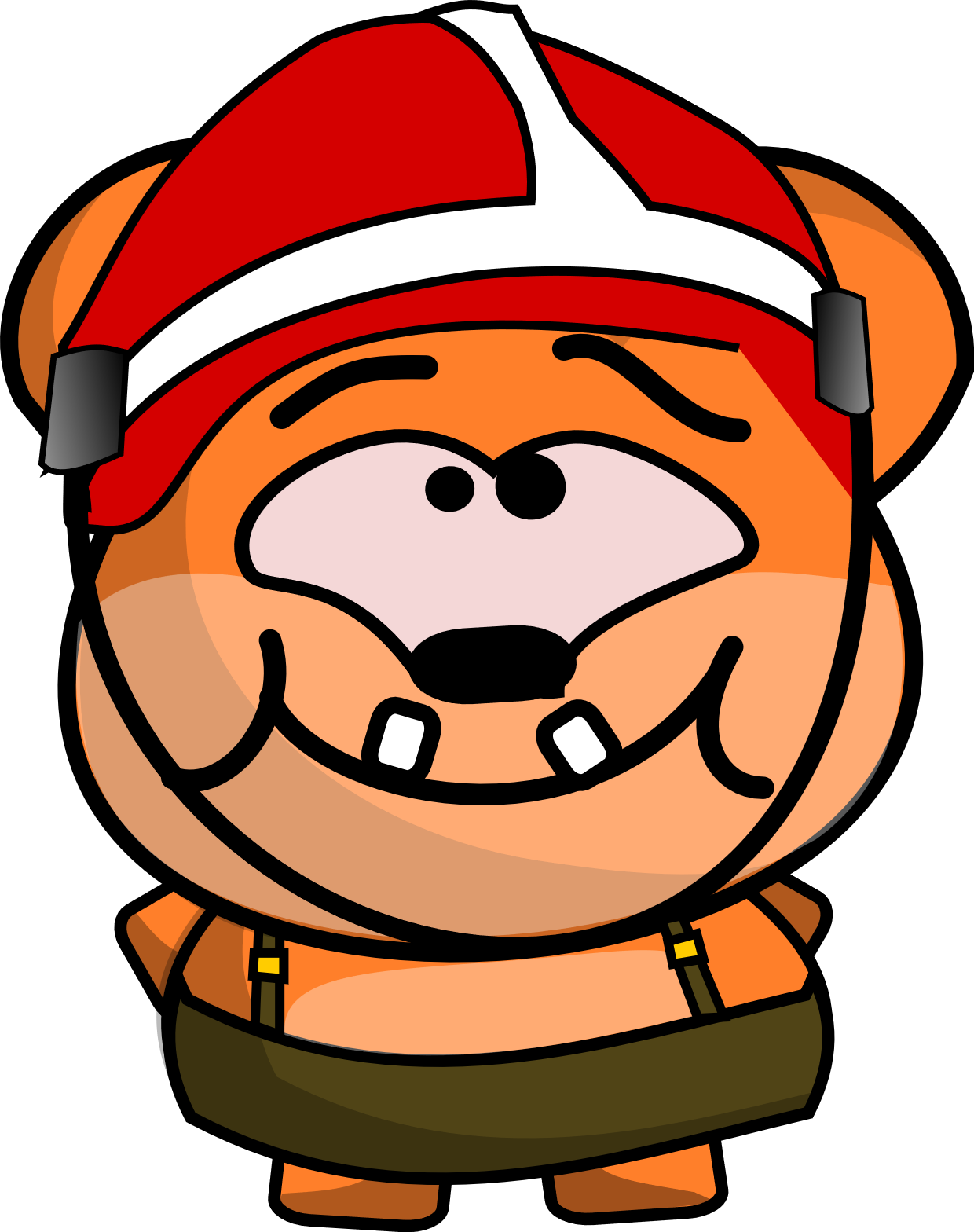 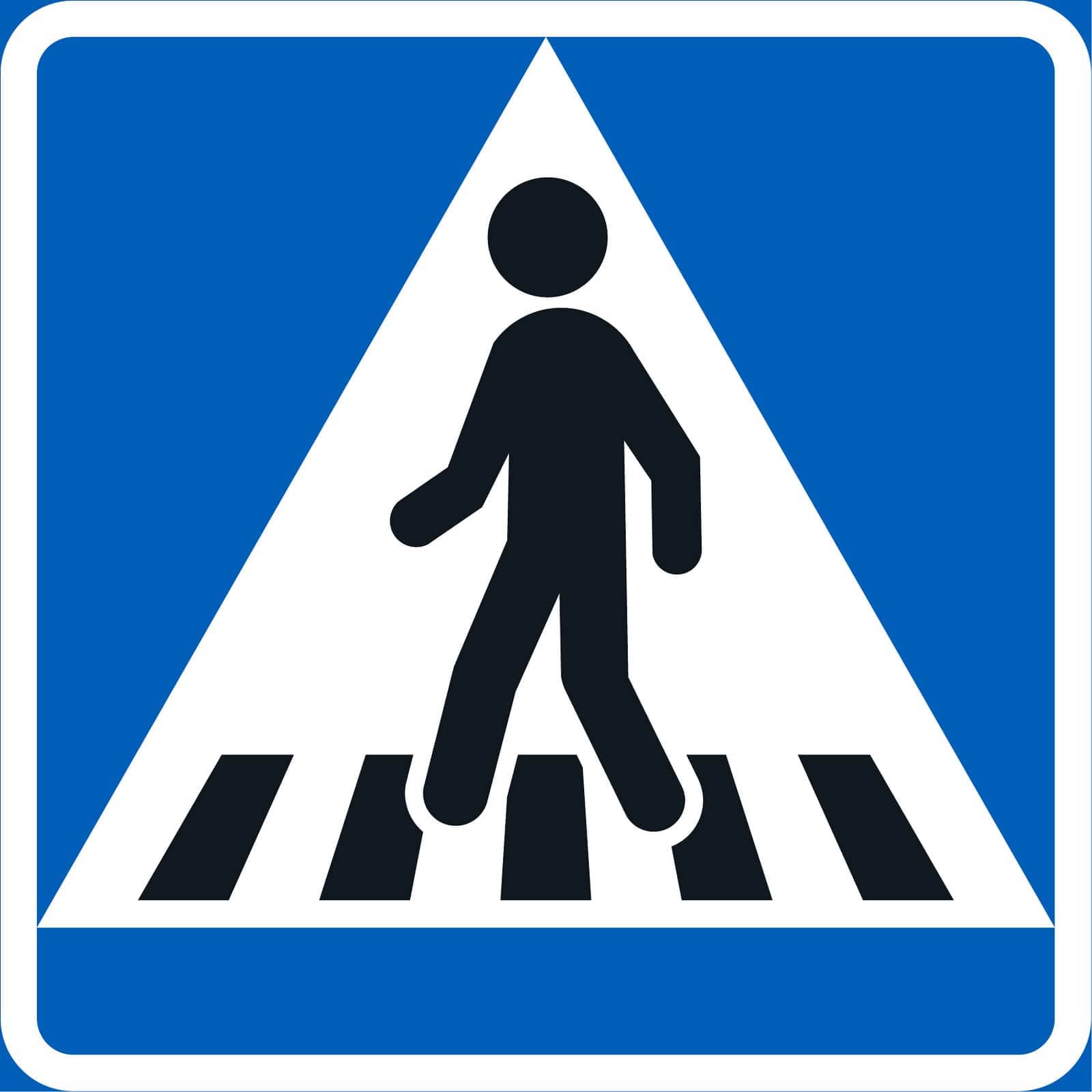 [Speaker Notes: Oikeudet ja velvollisuudet: Käytetään pyörätietä. Lapset saavat ajaa myös jalkakäytävällä.
Huomioidaan jalankulkijat, lemmikit. Kohdatessa hidastetaan tarvittaessa vauhtia ja annetaan tilaa myös toisille.
Keskitytään liikenteeseen.
Kypärän tärkeys. (Kännykän kuoret/pyöräilykypärä -vertaus).]
Muista tarkkaavaisuus liikenteessä!
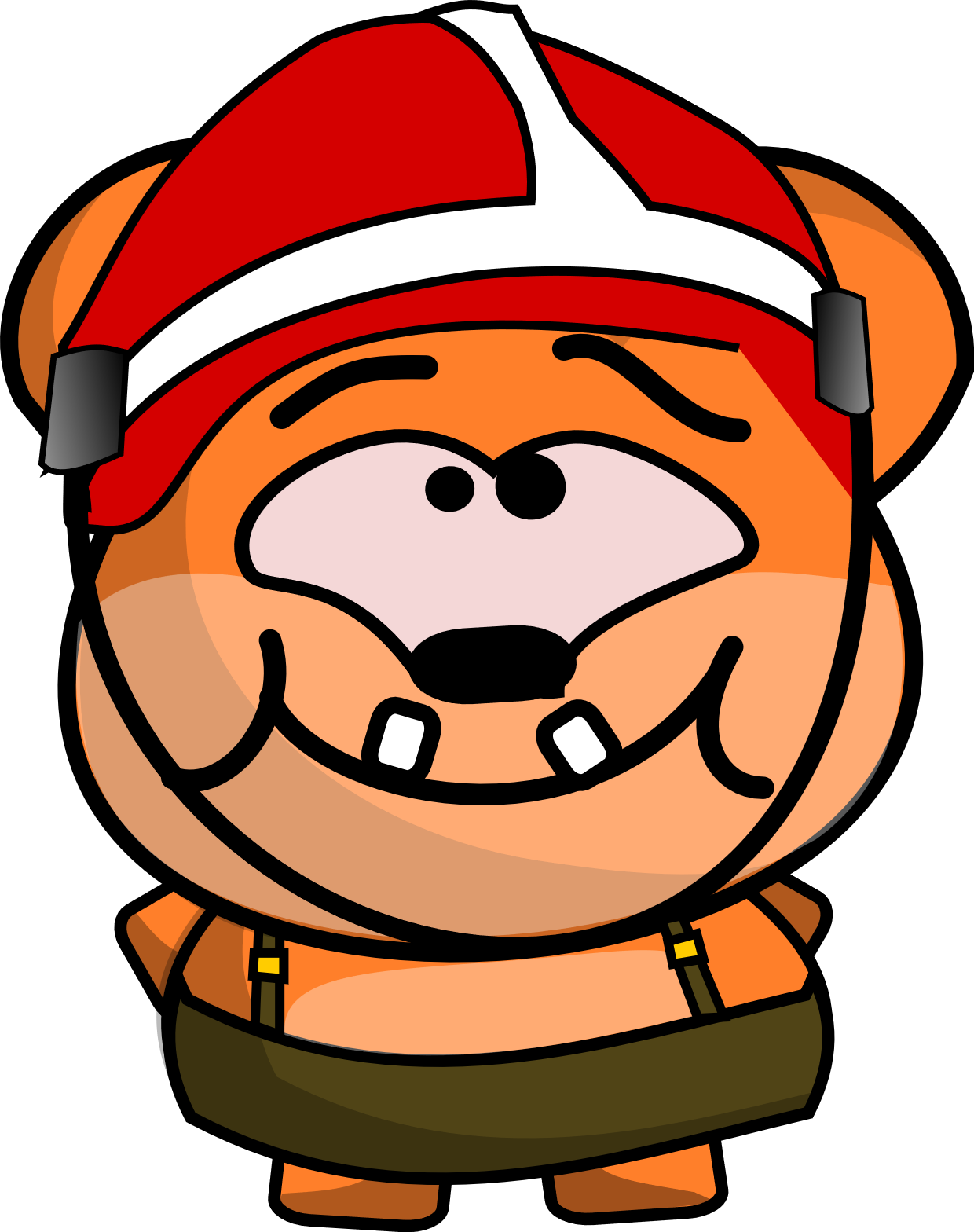 Emme ole liikenteessä yksin.
Keskittyminen yhteen asiaan vie huomion muilta asioilta.
[Speaker Notes: Keskity liikenteessä vain sääntöihin ja liikkumiseen. Käytä puhelinta silloin, kun se on turvallista eikä sen käyttö aiheuta vaaraa.
Esim. Pyöräillessä puhelimen käyttö voi aiheuttaa vaaratilanteita sinulle ja toisille.]
Muista myös nämä!
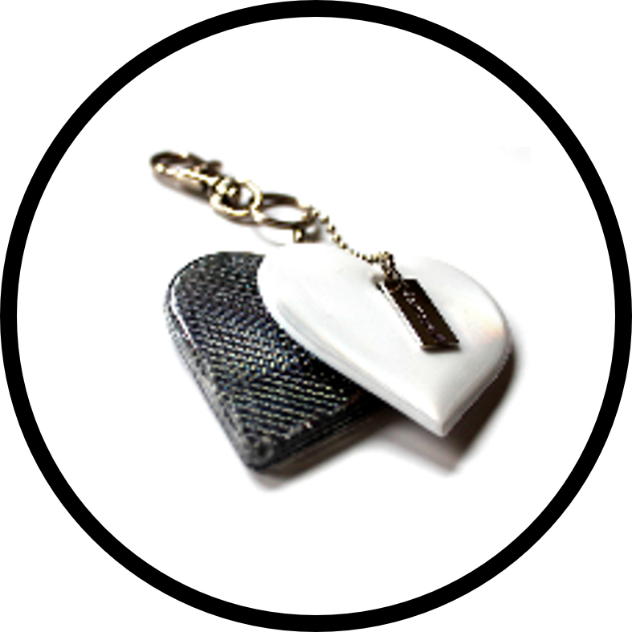 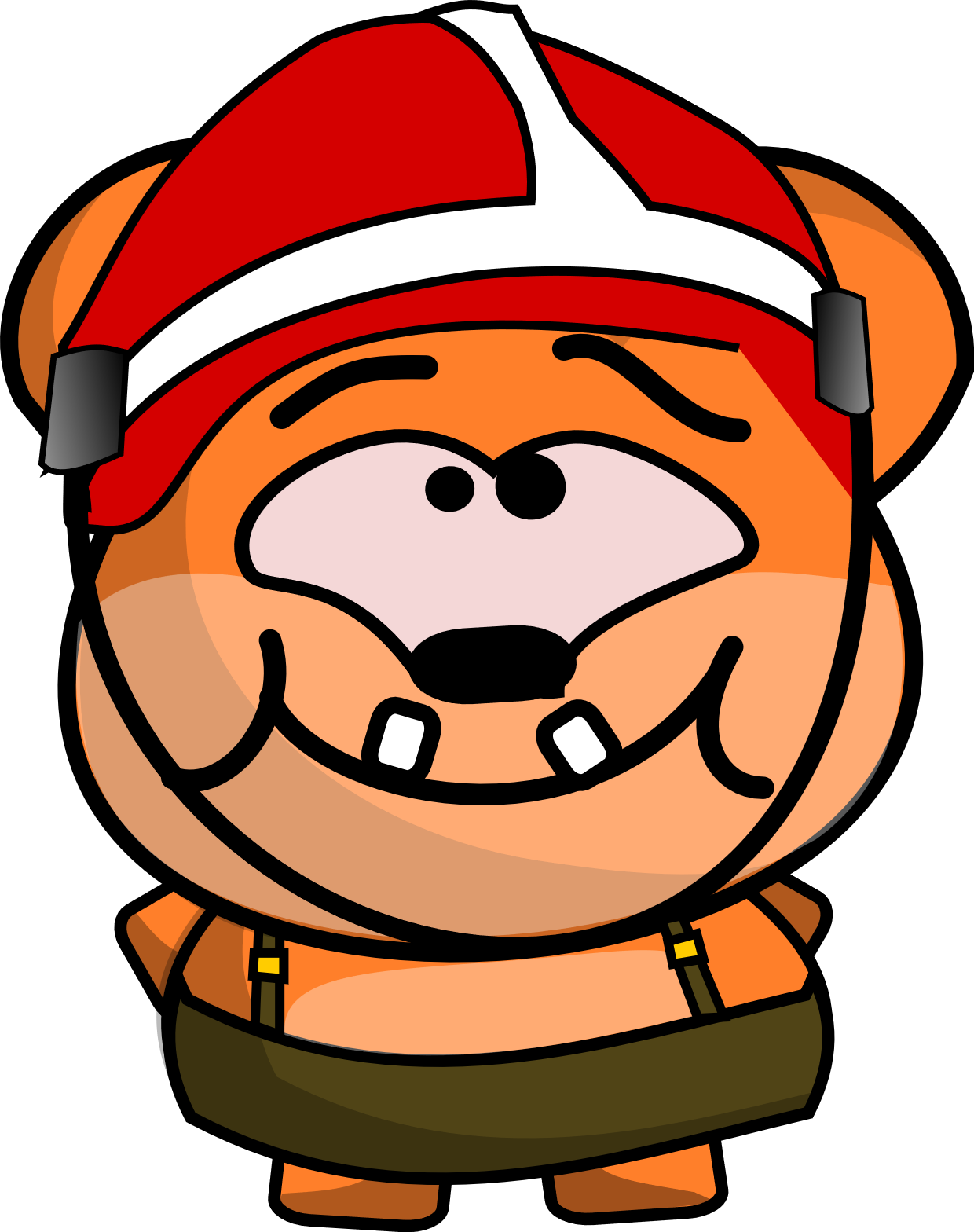 [Speaker Notes: Pyöräilykypärä, valot. Muista myös punainen takavalo.
Tarkkaile muuta liikennettä, vaikka pyöräilet kaverin kanssa.
Jos kuljet autolla, muista turvavyö. Heijastin. Pelastusliivit. 112-sovellus.]
KIITOS, kun jaksoit kuunnella ja osallistua!
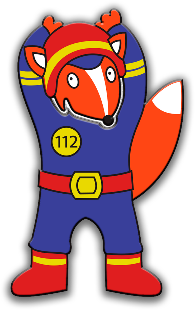 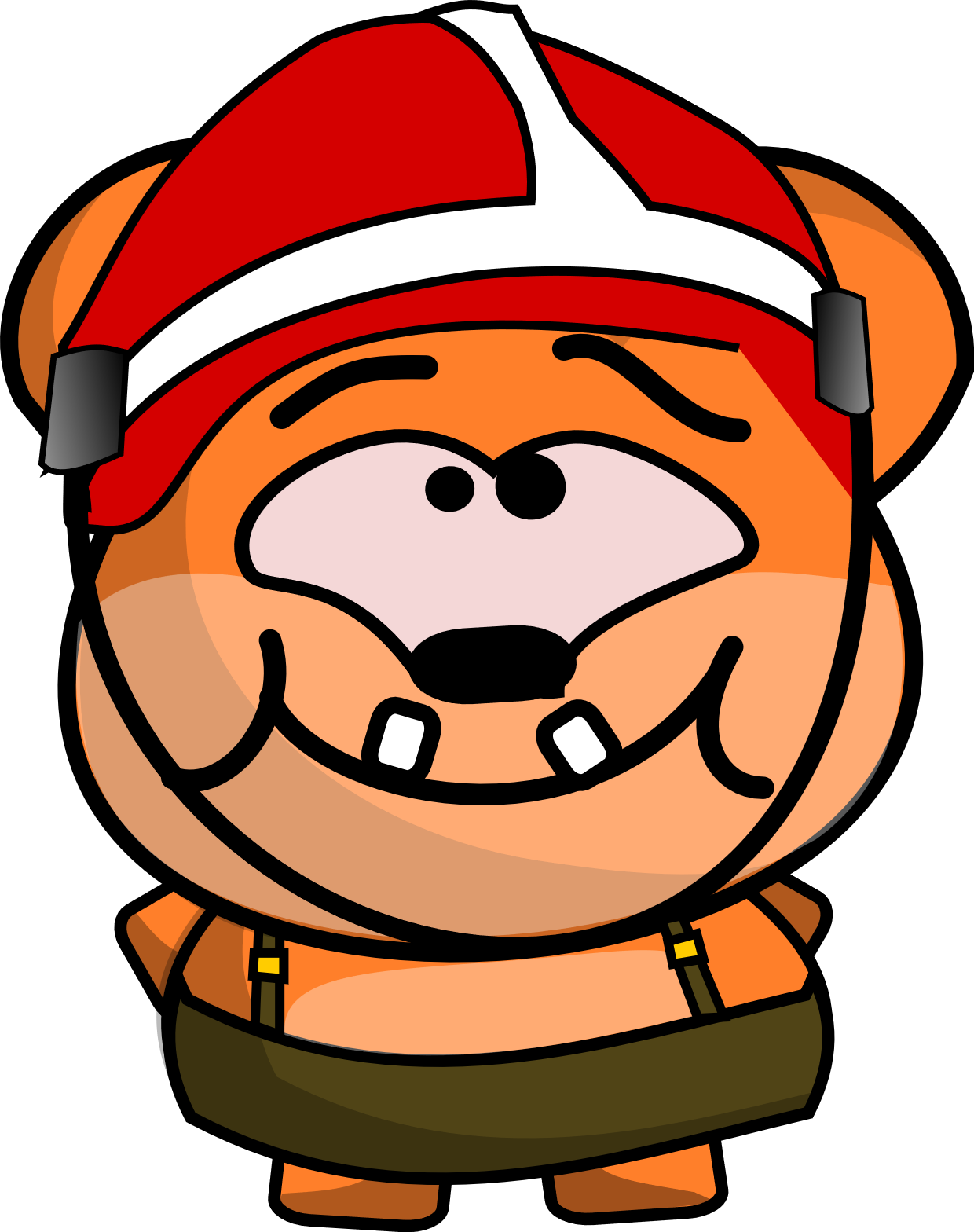 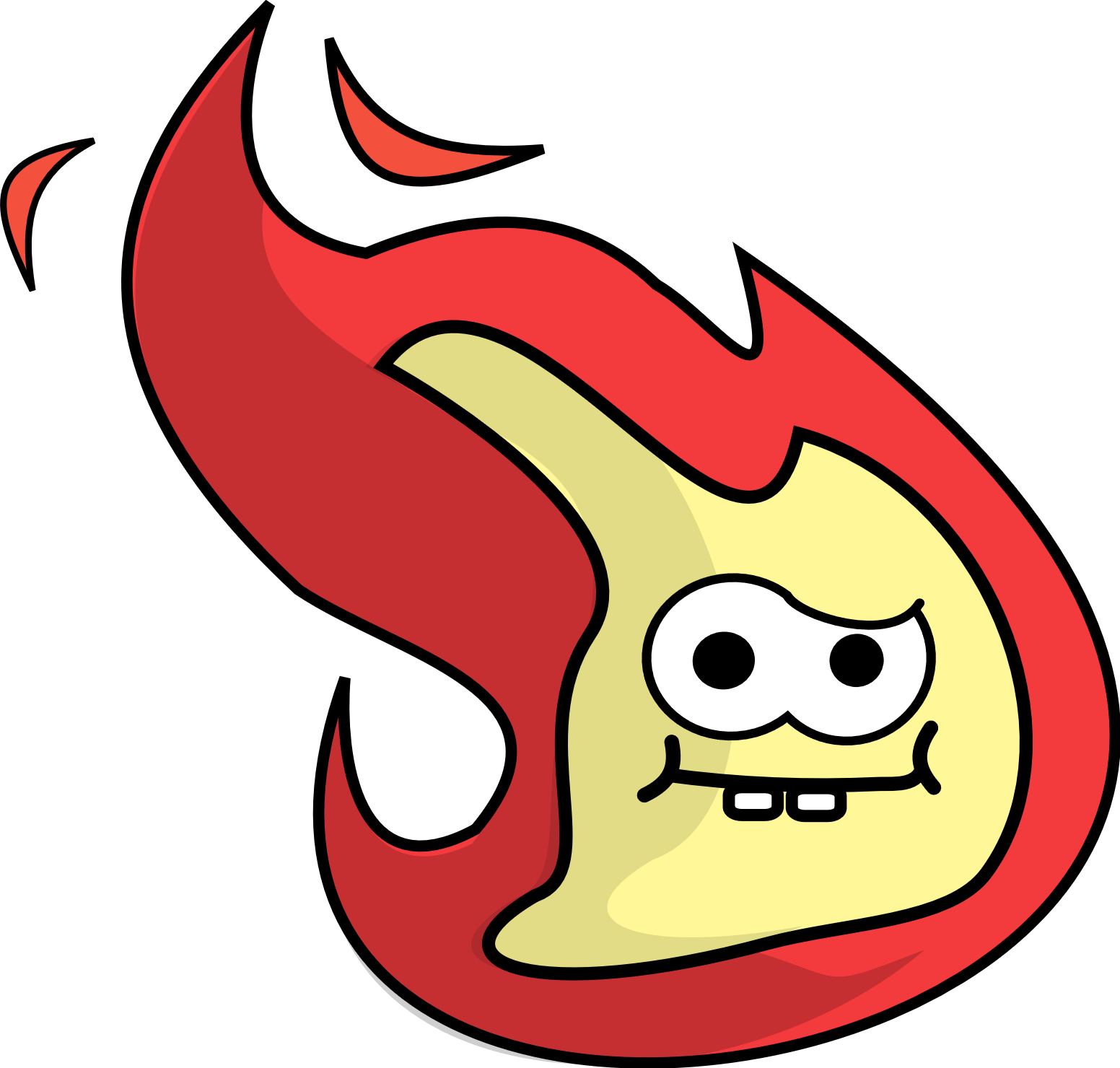 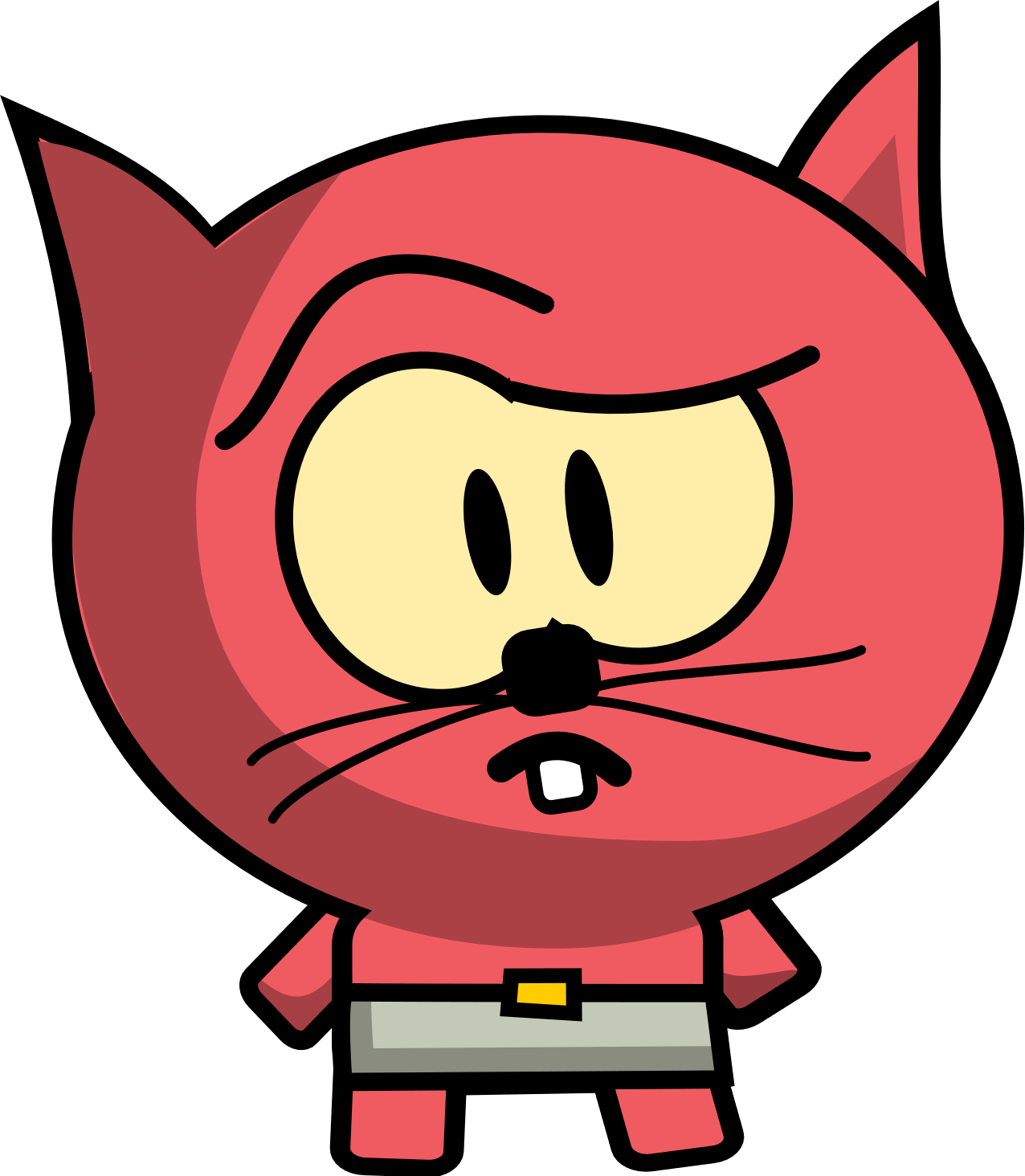